Floor Plans
In the event of fire, please leave through the signed Fire Exits
Ground Floor
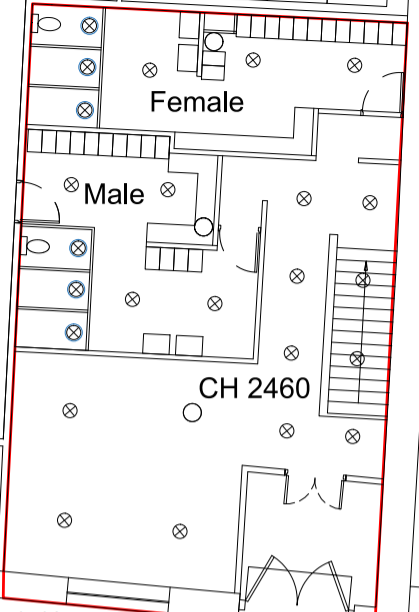 Basement
STUDIO FIRE EXIT
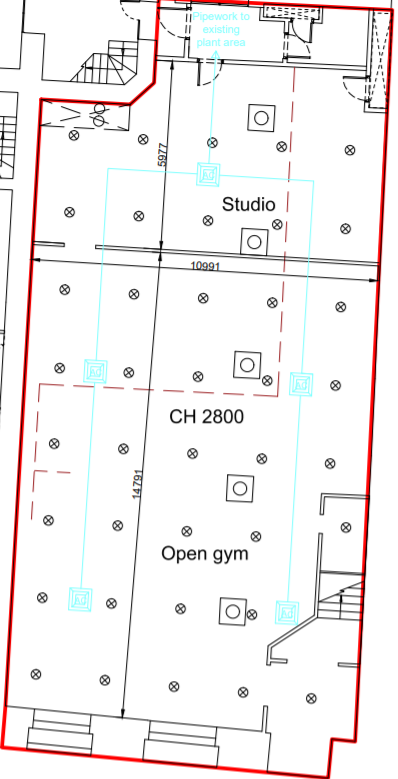 Studio
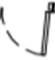 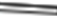 Reception
Main Gym
FRONT DOOR FIRE EXIT
STAIRS up to 
FRONT DOOR
FIRE EXIT
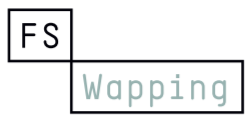